Бүгінгі тақырып-Өз ойының.
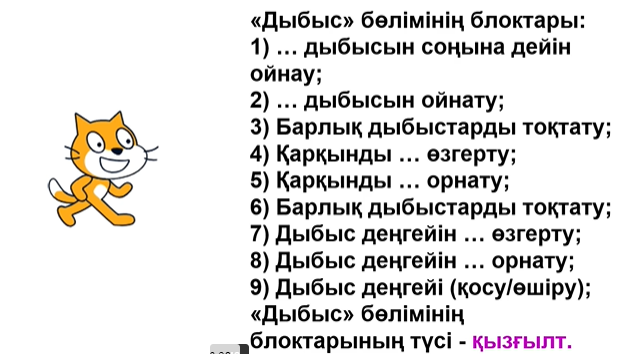 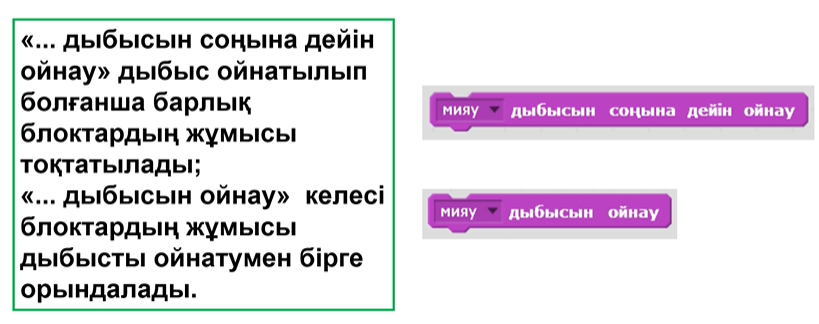 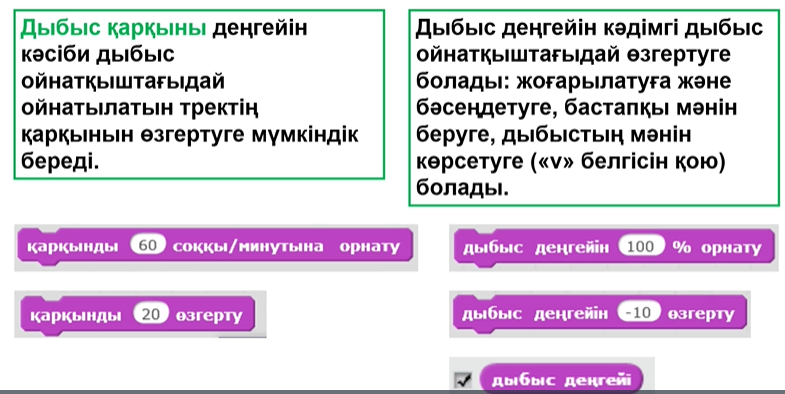 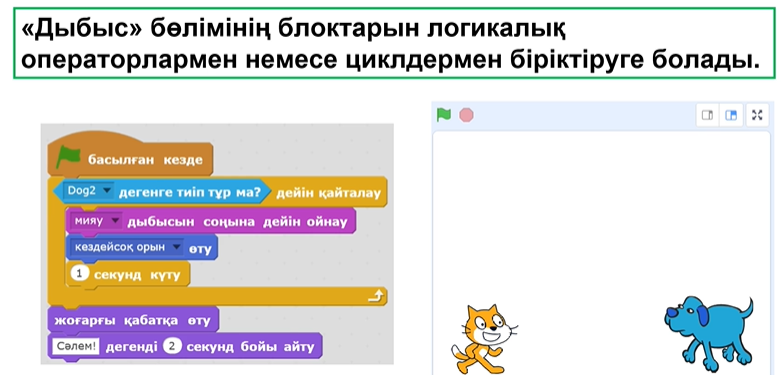 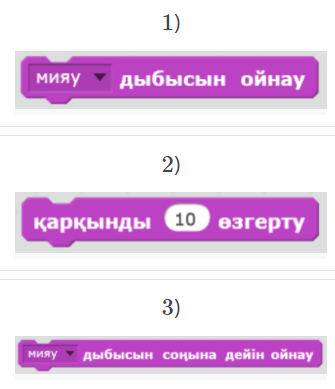 Дыбысты тоқтатпастан ойнату
Дыбыс қарқынын таңдау
Басқа әрекетті тоқтатып Дыбысты ойнату
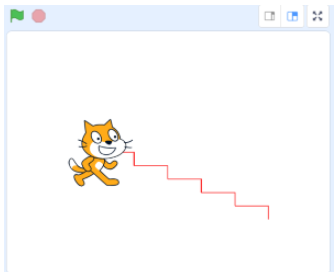 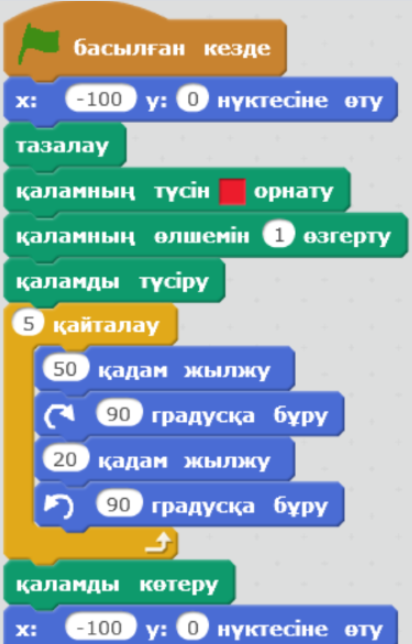 Спрайтты сахнада қозғалту үшін
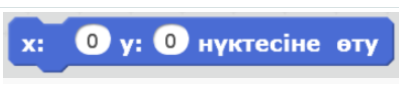